Educational Leadership and Policy Studies
Principal Preparation Program
Site Supervisor (Cooperating Administrator) Training
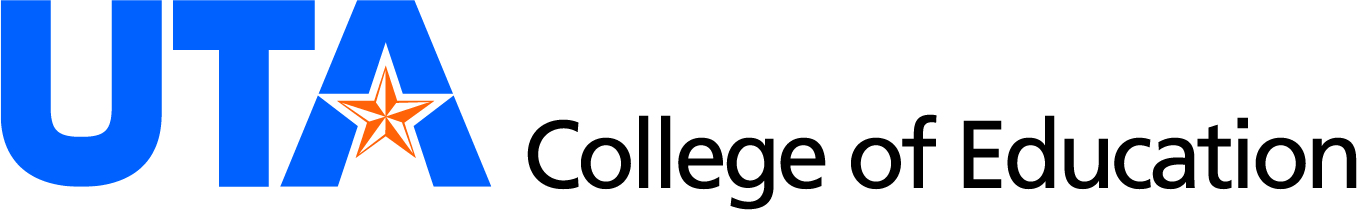 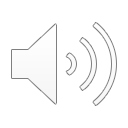 [Speaker Notes: Welcome to the site supervisor training presentation for the principal preparation program at the University of Texas at Arlington.]
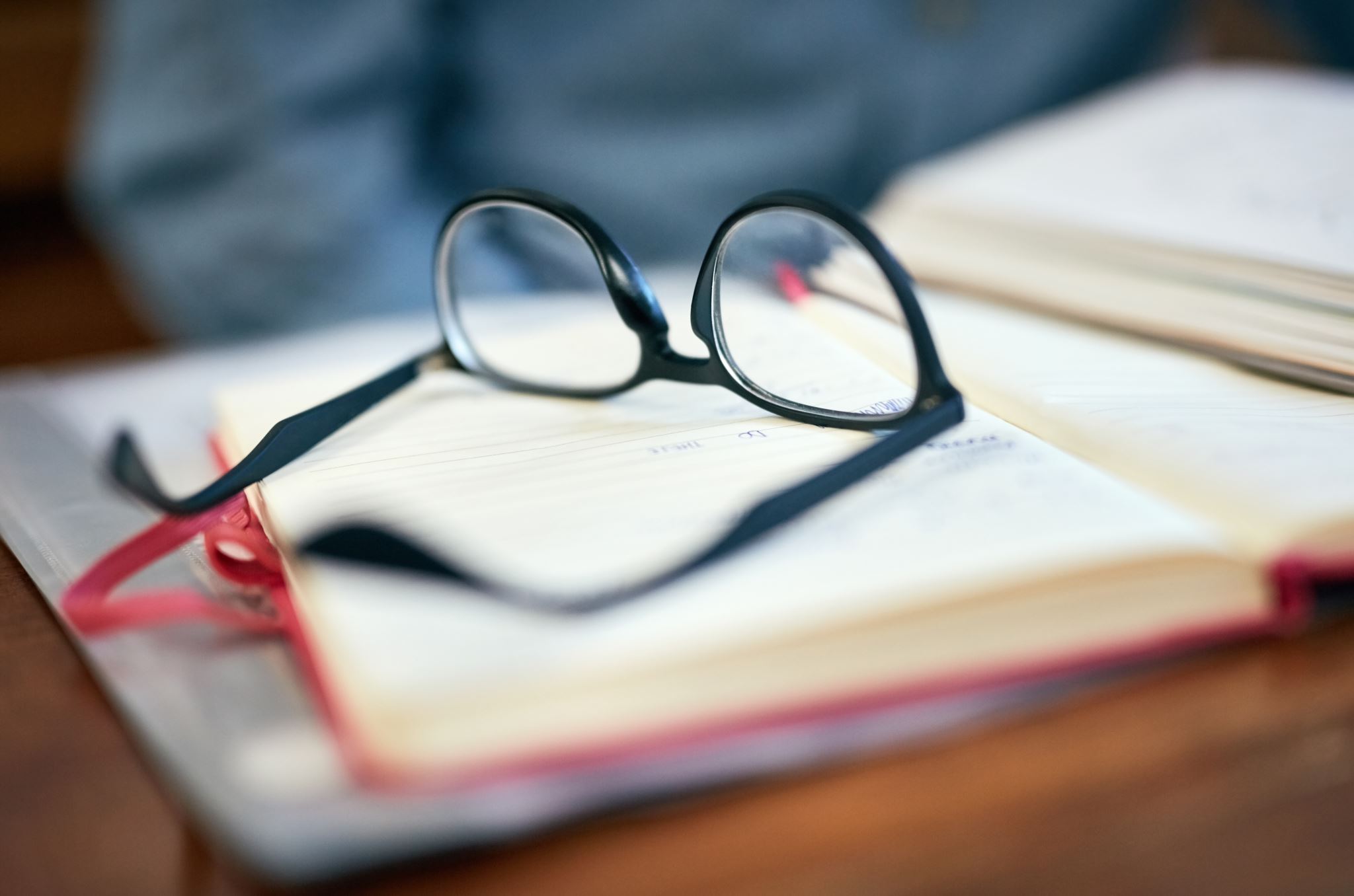 Introduction
Thank you for agreeing to be a Site Supervisor/Cooperating Administrator in our principal preparation program.  This PowerPoint training presentation is designed to give you some insight into our expectations for our candidates during their practicum and to explain your responsibilities.
We value your time and want your experience as a site supervisor to be a benefit to you and the school/district in which the candidate is employed.
While there are specific obligations and documents that must be submitted, we hope your interaction with the candidate and his/her field supervisor is a quality educational experience for everyone involved.
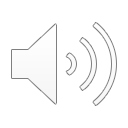 [Speaker Notes: Thank you for agreeing to be a Site Supervisor/Cooperating Administrator in our principal preparation program.  This training presentation is designed to give you some insight into our expectations for our candidates during their practicum and to explain your responsibilities. If after you view this presentation, you wish to not serve in this role, or do not meet the requirements established by the Texas Education Agency, please notify the program candidate as soon as possible.

We value your time and want your experience as a site supervisor to be a benefit to you and the school/district in which the candidate is employed.

While there are specific obligations and documents that must be submitted, we hope your interaction with the candidate and his/her field supervisor is a quality educational experience for everyone involved.]
Foundational Information
The next few slides offer definitions, clarifications, and guidance from the Texas Education Agency.
Any questions can be directed to UTA personnel. Contact information is found at the end of the training.
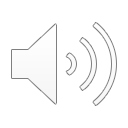 [Speaker Notes: READ]
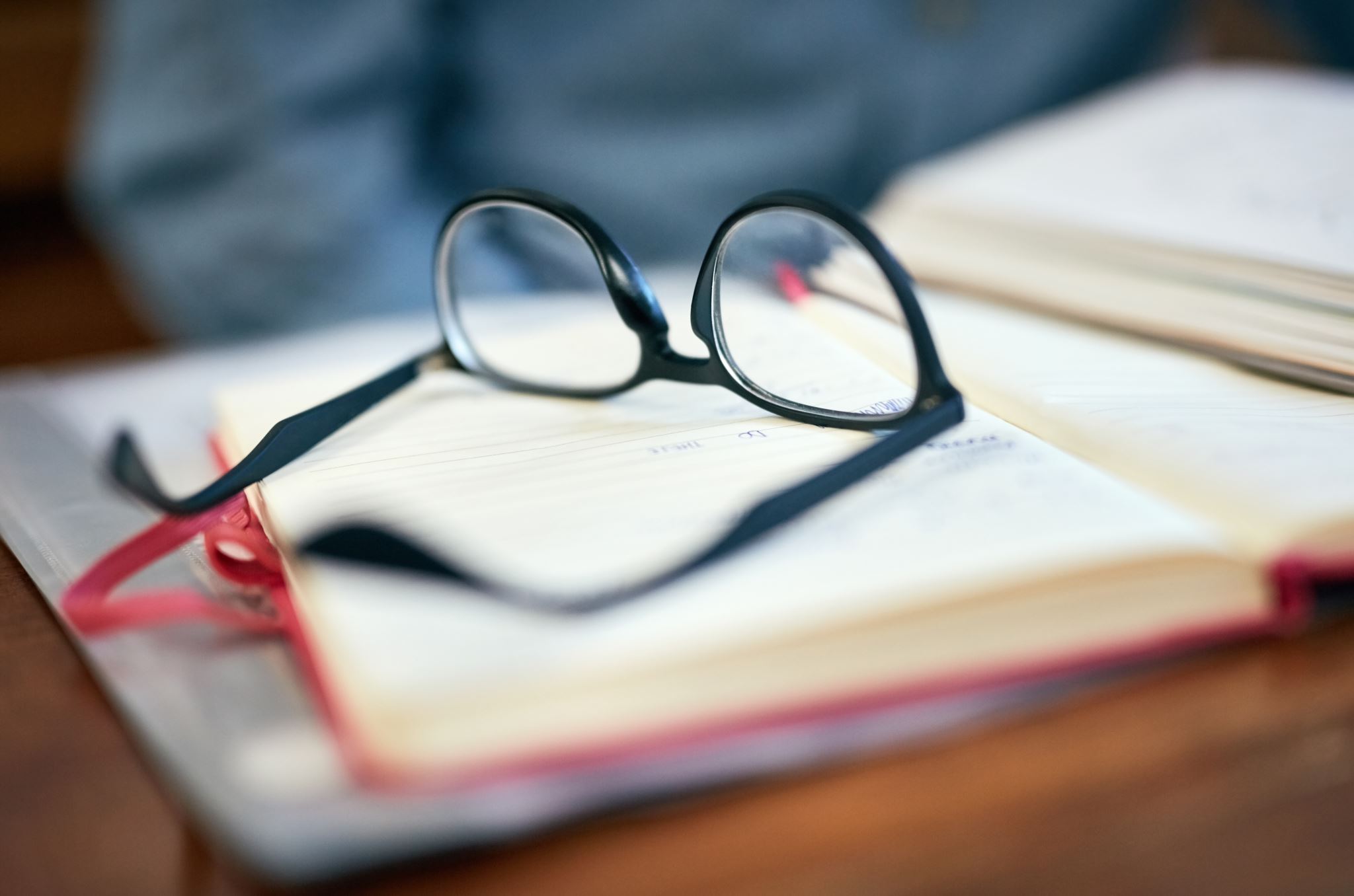 Interactions
As a Site Supervisor, you will have contact with the Candidate (UTA student) as well as the Field Supervisor who is assigned to the Candidate. 
The Site Supervisor and Field Supervisor will be able to discuss the Candidate's progress throughout their practicum experiences.
Both Site Supervisor and Field Supervisor interact directly with the Candidate to guide and mentor them during leadership practicum experiences.
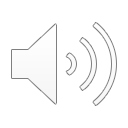 [Speaker Notes: READ]
Site supervisor– 
an educator who has at least three years of experience in the aspect(s) of the certification class being pursued by the candidate; 
Is collaboratively assigned by the campus or district administrator and the educator preparation program (EPP); 
Is currently certified in the certification class in which the practicum candidate is seeking certification; 
Has completed training by the EPP within three weeks of being assigned to a practicum candidate; 
Is an accomplished educator as shown by student learning; 
Guides, assists, and supports the candidate during the practicum; and 
Reports the candidate's progress to the candidate's field supervisor.
Definitions (applicable only to those candidates seeking the Texas Standard Principal Certificate)
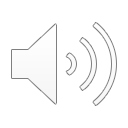 [Speaker Notes: Read bullet one and two. 

Please pause to review the list of site supervisor requirements and responsibilities.]
Definitions (applicable only to those candidates seeking the Texas Standard Principal Certificate)
Field supervisor - 
A currently certified educator, preferably with advanced credentials
hired by the educator preparation program to observe candidates, monitor their performance, and provide constructive feedback to improve their effectiveness as educators. 
Shall have at least three years of experience and current certification in the class in which supervision is provided. 
Shall be an accomplished educator as shown by student learning. 
A field supervisor with experience as a principal and who holds a current certificate that is appropriate for a principal assignment may supervise principal, classroom teacher, master teacher, and reading specialist candidates. 
A field supervisor with experience as a superintendent and who holds a current certificate that is appropriate for a superintendent assignment may supervise superintendent, principal, classroom teacher, master teacher, and reading specialist candidates. 
If an individual is not currently certified, an individual must hold at least a master's degree in the academic area or field related to the certification class for which supervision is being provided and comply with the same number, content, and type of continuing professional education requirements described in §232.11 of this title (relating to Number and Content of Required Continuing Professional Education Hours), §232.13 of this title (relating to Number of Required Continuing Professional Education Hours by Classes of Certificates), and §232.15 of this title (relating to Types of Acceptable Continuing Professional Education Activities). 
A field supervisor shall not be employed by the same school where the candidate being supervised is completing his or her clinical teaching, internship, or practicum. A mentor, cooperating teacher, or site supervisor, assigned as required by §228.35(e) of this title (relating to Preparation Program Coursework and/or Training), may not also serve as a candidate's field supervisor.
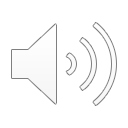 [Speaker Notes: Field Supervisors are employed by UTA and work with the site supervisor, candidate, and program faculty and staff to support the candidate. The candidate will be responsible for facilitating communication between site-based mentors and their field supervisor.

Please pause this recording to review the roles and responsibilities of the field supervisor.]
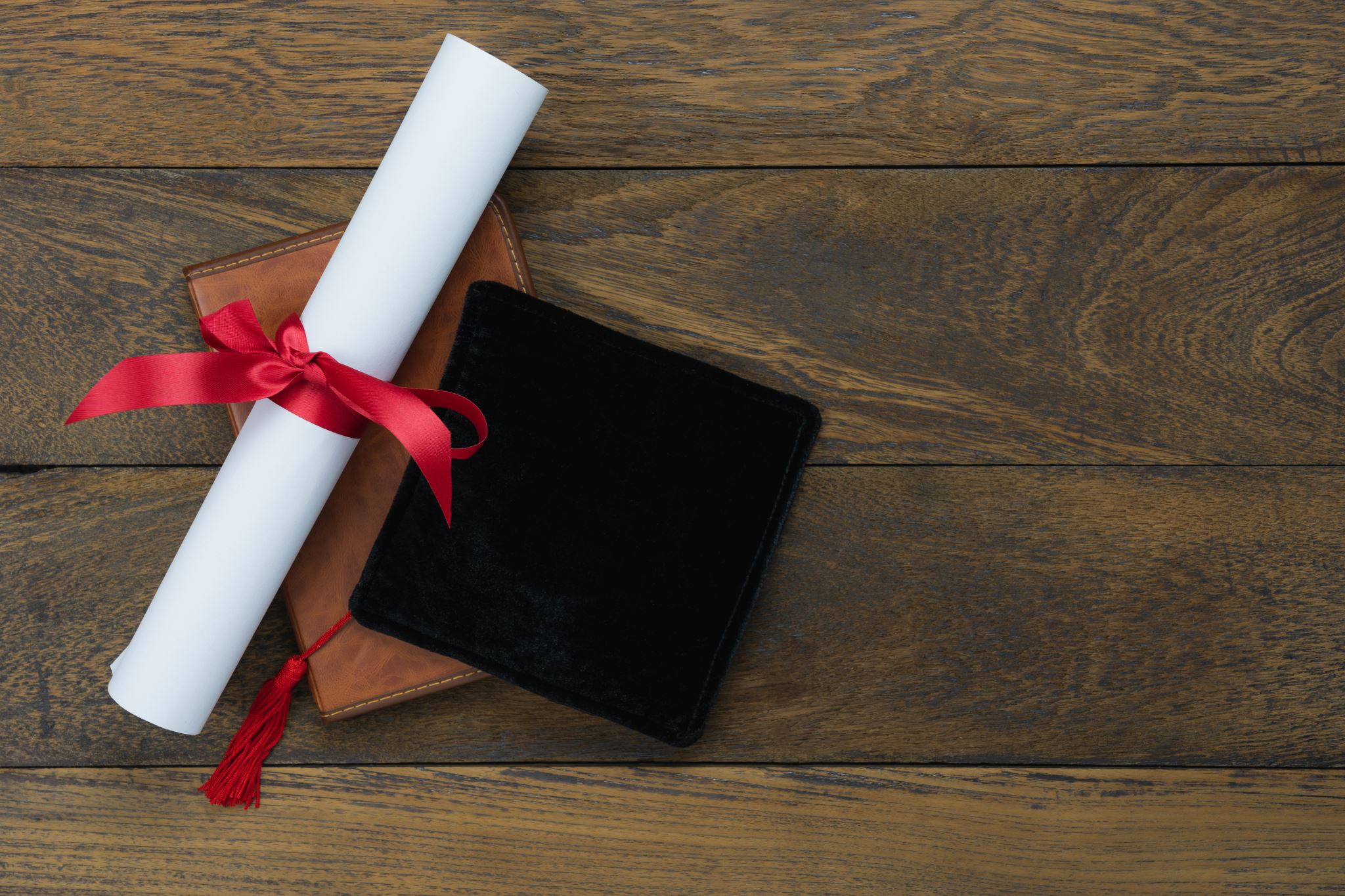 Definitions (applicable only to those candidates seeking the Texas Standard Principal Certificate)
Practicum—
A candidate will complete the courses outlined in the program plus complete 250 or more hours in supervised administrative activities. 
The hours will be supervised by the site supervisor.
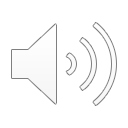 [Speaker Notes: For the purposes of our program, we use the terms student and candidate interchangibly. During their preparation program, candidates will complete a minimum of 250 clock hours engaged in field-based work at their practicum site. These activities are designed to expose them to the demands of school leadership, and contribute to their proficiency in the six Texas Principal Standards.]
General Explanation of Practicum
Assigned courses include:
EDAD 5389 Administrative Practicum (beginning of the program)
EDAD 5330 Leadership in the Instructional Setting Practicum 
EDAD 5399 Capstone Practicum (end of the program)
3 observations are required: 1 during 5389, 1 during 5330 and 1 during 5399.
The 250-hour practicum continues throughout the program for an average of about 8 hours per week.
In the practicum, candidates are to gain as many experiences as possible while transitioning to a building-level instructional leader.
Experiences include observations, participation, and being assigned specific responsibilities in all competency areas.
Candidates’ practicum experiences will vary based on their individual unique circumstances.
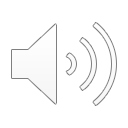 [Speaker Notes: Candidates in the UTA principal preparation program will complete three individual practicum courses, during which they participate in one formal observation with their UTA-assigned Field Supervisor.  Over the course of three practicums, students are required to log a minimum of 250 clock hours in whichh they gain as experience, exposure, and knowledge of campus-level leadership. As the site supervisor, you play an important role in mentoring your candidate by assigning specific activities, projects, and experiences that align with the Texas Principal Standards. These standards will be reviewed later in this training.]
Requirements and Responsibilities
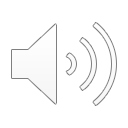 [Speaker Notes: Now we will look at the requirements and responsibilities of each out the individuals involved in the practicum experiences, starting with the candidate.]
Candidate Requirements during Practicum
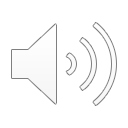 [Speaker Notes: READ]
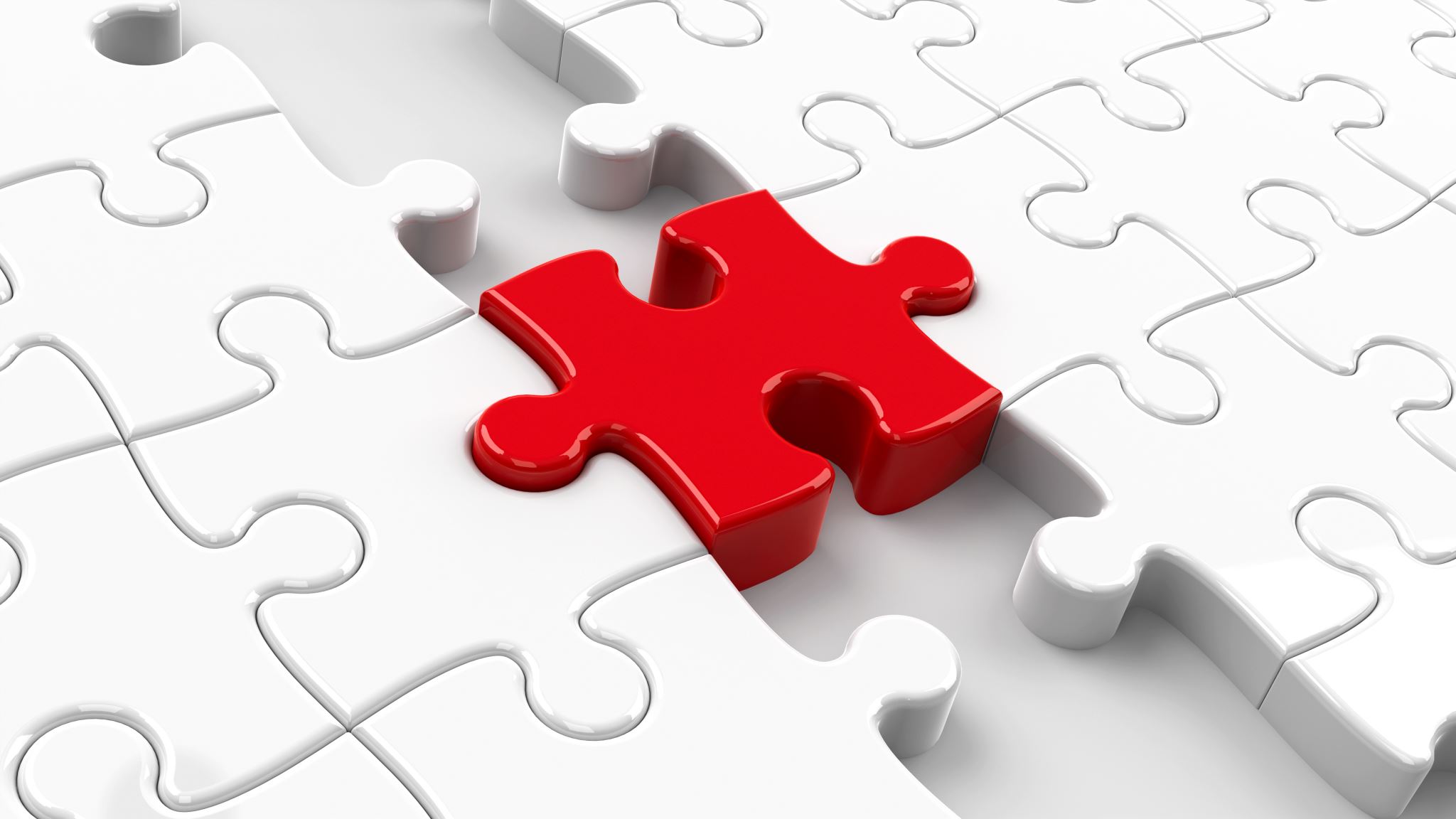 Practicum Learning Expectations
Candidates should seek to learn the following elements of administration:
Cyclical events -  The yearly cycle of administrative responsibilities
Constant events -  The daily responsibilities of administrators
Planned events -  How administrators plan for events to happen
Unplanned events -  How administrators handle the unexpected
Candidates should gain experiences in all domain and competency areas of the principal standards for both the State of Texas and the national standards (NELPS).
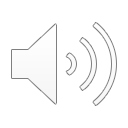 [Speaker Notes: READ]
Texas Principal Standards
Standard 6--Ethics, Equity, and Diversity – Models and promotes high standards for ethical behavior and strives for equitable treatment of all members of the learning community.
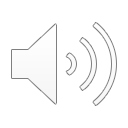 [Speaker Notes: Please review the Texas Principal Standards listed here. Click pause if you need additional time.]
Requirements and Responsibilities
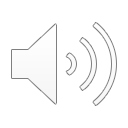 [Speaker Notes: Now we will look more closely at your role as site supervisor.]
Site Supervisor Responsibilities
Acknowledge agreement of site supervisor responsibilities by:
View training within 3 weeks of being assigned to a candidate
Submit verification of training to coed.aofield@uta.edu
Submit TEA Educator Certification and TEA ID number to candidate for Canvas assignment upload.
Guide, assist, and support the candidate during the practicum
Collaborate with Field Supervisor regarding candidate’s progress as needed
Report concerns about the candidate's progress to the candidate's field supervisor
Complete and submit 3 practicum observation reports (received from field supervisor)
Forward a copy of the completed practicum observation report to candidate
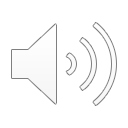 [Speaker Notes: As a site supervisor you will: READ]
Update on Site Supervisor TEA ID request
The State Board for Educator Certification (SBEC) has a strong interest in understanding trends, practices, placements, supervision quality, etc. for clinical experiences to inform policymaking.   Former data collection was limited and didn’t have enough information about the clinical experiences.  
In October 2022 SBEC approved a new collection of data which requires EPPs to gather additional information regarding clinical experiences to report into the Educator Certification Online System (ECOS).  The new collection allows EPPs to make connections with other candidate data, store relevant information in ECOS that TEA can directly review for compliance reviews (i.e., to ensure enough practicum hours are completed, the site supervisors are qualified, etc.) and can highlight the practices and trends SBEC wants to see. 
Beginning the Fall 2023 Semester, all Site Supervisors are required to provide their TEA ID number to UTA as a part of your verification process.
You may access your TEA ID number by logging into your Texas Education Agency-Login (TEAL) account at https://tealprod.tea.state.tx.us/ . 
After you log into TEAL, your TEA ID number is displayed on the main page under the blue View My Educator Certification Account link near the gold star.
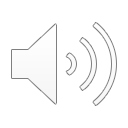 [Speaker Notes: A new State Board for Educator Certification rule mandates that site supervisors supply the candidate and the educator preparation program with their unique TEA ID number. You can find more information on how to find your TEA ID number posted here.]
Requirements and Responsibilities
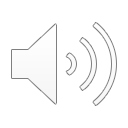 [Speaker Notes: Lastly, we will review the requirements and responsibilities of the field supervisor.]
Specific Observation Requirements (Field Supervisors)
Each observation conducted by Field Supervisor must be at least 45 minutes in length.
Provide written feedback to candidate and site supervisor using forms provided.
Candidate is responsible to submit supervisory observation feedback form to University after he/she has responded to the written feedback of the field and site supervisors.
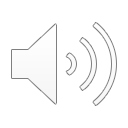 [Speaker Notes: Field supervisors are employed and assigned by UTA, and their primary function is to conduct three observations of their candidates' leadership practices. Candidates record and submit at least 45 minutes of video observation footage, which is then reviewed and scored by the field supervisor. In a post-conference meeting, the field supervisor and candidate meet to discuss strengths and identify areas for growth. As the site supervisor, you will also be asked to review and sign the observation report, indicating that you do or do not believe the candidate is making sufficient progress and should be recommended for certification.]
An effective coach…
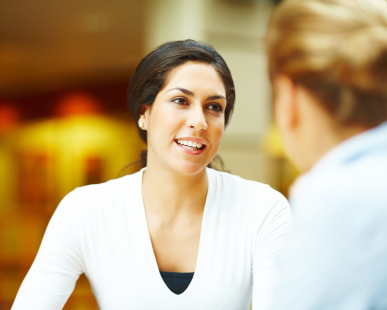 Creates trust
Listens fully
Celebrates both successes and failures
Challenges the candidate 
Asks powerful questions
Establishes a vision
Establishes direction and monitors progress
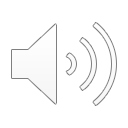 [Speaker Notes: In order to become an effective coach, experts agree we must… read slide.]
Supervisor Coaching  Competencies
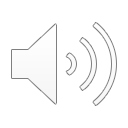 [Speaker Notes: Our field supervisors are trained in the T-TESS coaching competencies you see here. They are experienced current or former building- and district-level administrators who care deeply about mentoring candidates into becoming effective campus-level leaders.]
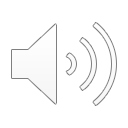 [Speaker Notes: Here you see more information on how field supervisors structure their written and verbal feedback to candidates. We also recommend that our site supervisors play an active role in coaching and mentoring candidates.]
“…Coaching is a process, a set of strategies, and a way of thinking that supports the ongoing  development of individuals and organizations, as they become increasingly self-directed and reflective. It is a composite of skills and strategies, maps and tools and mental models and beliefs.” 
(Costa and Garmston).


Effective coaches usually are good listeners, ask good questions, build emotional connections, find common ground, build trust, and redirect destructive interactions.” 
Dr. Jim Knight
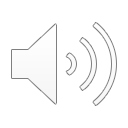 [Speaker Notes: READ]
Supervisor Coaching Competency 4: Powerful Questions
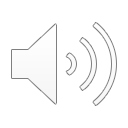 [Speaker Notes: At many points in their practicum courses, candidates are encouraged to meet with their site supervisors to debrief their experiences, plan for future activities, and learn more about leadership. By utilizing the elements of powerful questions, you can help support your candidate's learning and growth as a reflective leader.]
Sample Questions
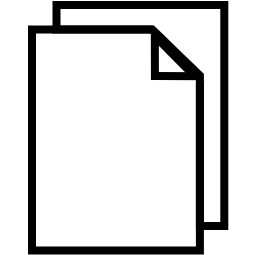 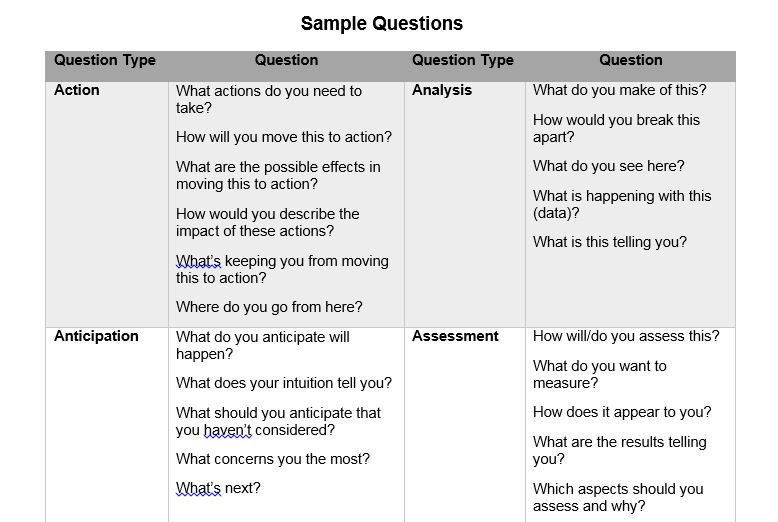 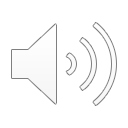 [Speaker Notes: Here you will see some example of powerful questions. Please pause the recording to read more.]
Reframing and Shifting
Reframing is an essential part of the supervisory/coaching process as it helps others to see things differently and, as a result, come to different, more empowering conclusions or feelings about the event or experience. 

The supervisor/coach’s ability to reframe a situation for the candidate can provide a new perspective and, with it, new possibilities. 

It offers and invites more and varied ways for candidates to consider the successes and/or problems they are facing and to find new ways to extend learning or meet the challenges.
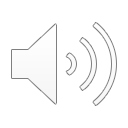 Supervisor Coaching Competency 5: Reframing and Shifting
[Speaker Notes: READ]
Reframing and Shifting
Polarized thinking – good/bad; happy/unhappy; right/wrong; perfect/complete failure
Passive to active
Negative to positive feelings 
Micro to macro views – macro to micro views
Past/current to future
Future to past/current
Others to oneself – oneself to others
Liability to an asset
Victimization to empowerment
Oneself to others – or “it’s all about me” to “what about we” 
Feeling stuck to having options
Uncertain to understanding 
Unaware to aware
Not knowing to examining data 
Blaming to taking ownership
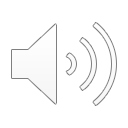 Supervisor Coaching Competency 5:  Reframing and Shifting
[Speaker Notes: By reframing and shifting, effective mentors are able to impact the mindset and habits of those around them. As you read through this list, please reflect on some of the ways in which you reframe and shift attitudes and behaviors to be more productive and positive.]
Branching Scenarios
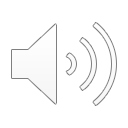 Supervisor Coaching Competency 5: Reframing and Shifting
[Speaker Notes: Lastly, when we reframe and shift, we are able to move past difficulties into a more productive state. Using the example questions you see on the screen, we can see how effective questioning and coaching can shift mindsets and influence others.]
Field Supervisor Observation Protocol
Pre-Conference 		             Observation 			    Post-Conference
Standards-Based       Evidence-Based       Inquiry-Based
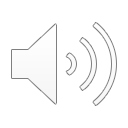 [Speaker Notes: As was mentioned earlier, candidates engage in three observation cycles with their field supervisors. First, they meet in a pre-conference in which they brainstorm possible observation activities and establish a timeline for the remaining components of the cycle. During the observation, the candidate records at least 45 minutes of activities designed to showcase their proficiency in one or more of the TExas Principal Standards. The recordings are then viewed and evaluated by the field supervisor. During the post-conference, the field supervisor and candidate meet to review the observation report, discuss strengths and growth areas, and make a plan for how the candidate can continue satisfactory progress. During the last post-observation conference, the field supervisor will indicate whether he or she believes the candidate should be recommended for certification.]
Code of Ethics and Standard Practices for Texas Educators
Please locate the Enforceable Standards of the Educators’ Code of Ethics as listed in the Texas Administrative Code and review at this time: Educators' Code of Ethics
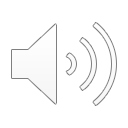 [Speaker Notes: Candidates, field supervisors, and site supervisors are all bound by the Code of Ethics and Practices for Texas Educators. Please locate the Enforceable Standards of the Educators’ Code of Ethics as listed in the Texas Administrative Code and review at this time.]
Statement of Site Supervisor Agreement
This information reflects the statement located at the bottom right of the Site Supervisor Agreement form that you and your candidate will sign:
I agree to mentor professionally the above named administrative candidate in the University of Texas at Arlington AO administrative practicum program. I agree to provide my TEA ID number to the program.  I will provide appropriate field-based guidance, assistance, support, and supervision of the candidate’s activities. I will add summary comments to the Practicum/Visit/Observation Reports prepared by the candidate and acknowledged by the Field Supervisor at three times during the practicum period, once for each observation.
I have completed the program’s required training and agree to follow the Texas Educator’s Code of Ethics. I have at least 3 years of experience in the principalship; have been collaboratively assigned by campus/district administration and the UTA principal program; am certified as a principal; am an accomplished educator as shown by student learning and will report the candidate’s progress to the field supervisor.
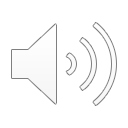 [Speaker Notes: As part of the site supervisor approval process, you will be asked to complete and sign a site supervisor agreement. READ]
Contacts
Questions about field supervision can be addressed to:
Roneisha Below, Program Manager of Online Field Experiences, roneisha.below@uta.edu	

Questions about the practicum can be addressed to:
Dr. Joel Leader, joel.leader@uta.edu	

Questions about the program can be addressed to:
The Department of Educational Leadership and Policy Studies, 817-272-2841 or ELPSprincipal@uta.edu
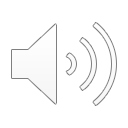 [Speaker Notes: Finally, listed on your screen are important contacts. Please do not hesitate to reach out with any questions or concerns regarding your role in this important process or regarding your candidate.]
Conclusion and Acknowledgement of Training
Thank you for your willingness to serve as a site supervisor for The University of Texas at Arlington Educational Leadership and Policy Studies Educator Preparation Program.
Please complete the Site Supervisor Agreement Form and give to your candidate.
Your time and input is valuable in the development of our future building-level instructional leaders.


Thank you!
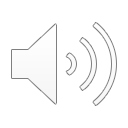 [Speaker Notes: READ]